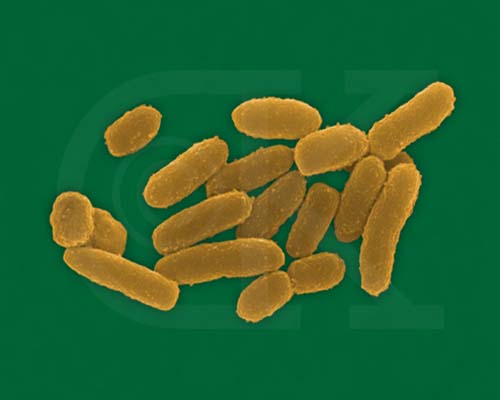 peste
Peste
Yersinia pestis

Endemica in India, Sud est asiatico, Sud Africa, Sud America, Messico, sud ovest USA.

Casi sporadici
PESTE
Peste Patogenesi
Moltiplicazione cutanea nel sito d’ingresso
Diffusione linfatica      Linfonodi locali e regionali
Produzione di fattori di virulenza (antigene antifagocitario, endotossine e tossine proteiche)
2-6 gg dal morso della pulce i linfonodi ascellari e inguinali diventano doloranti     ingrossamento       bubboni       infiammazione       sanguinamento
Peste Patogenesi
Febbre 
Nelle forme lievi, arresto della patologia
Nelle forme gravi,diffusione ematogena con setticemie, emorragie (coinvolgimento milza,fegato, polmoni,SNC).
Complicanze comuni coaugulazione intravasale, polmonite, meningite.
Mortalità 50% peste bubbonica   circa 100% peste polmonare.
Forte immunizzazione alla guarigione.
Peste DIAGNOSI
Batteri si ritrovano in aspirato linfonodale
Nell’espettorato (peste polmonare)
Osservazione microscopica dopo colorazione di Gram o con anticorpi fluorescenti
Peste TRATTAMENTO
Antibiotici 

                   Streptomicina
Tetraciclina
Peste MISURE PREVENTIVE
Misure di quarantena (porti, navi)
Controllo roditori (porti aeroporti)
Isolamento dei malati
Chemioprofilassi (tetracicline) durante le epidemie o viaggi in aree colpite
Vaccinazioni dei militari o lavoratori in zone endemiche.
Peste VACCINO
COSTITUITO DA BATTERI UCCISI CON FORMALINA
FORNISCE SOLO UNA PROTEZIONE PARZIALE